互联网+
商业创业计划书
THE PROFESSIONAL BUSINESS TEMPLATE
目录
Contents
第一章
项目情况概述
第二章
行业市场分析
第三章
营销策略整合
第四章
财务风险管控
Part  01
项目情况概述
Click here to add your title. Click here to add your title.
点此添加标题
标题
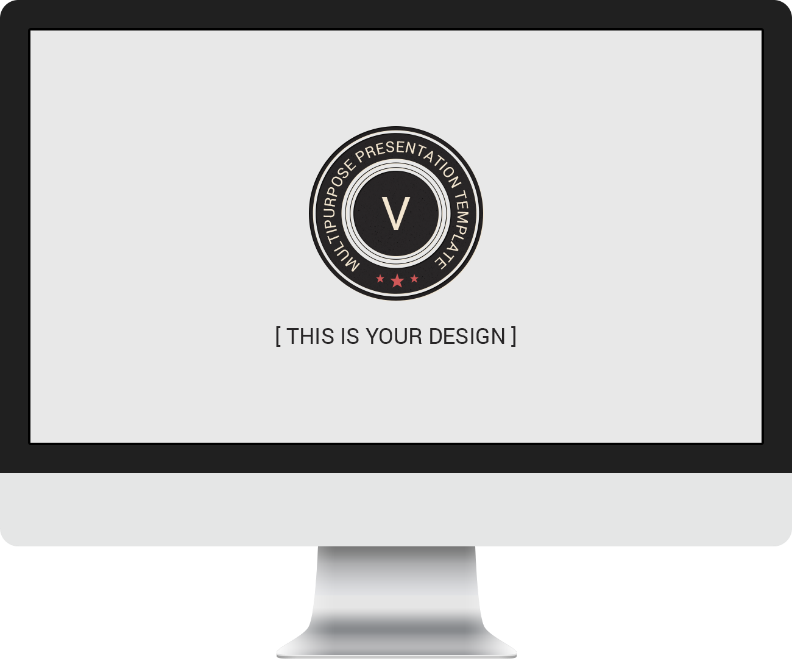 单击编辑标题
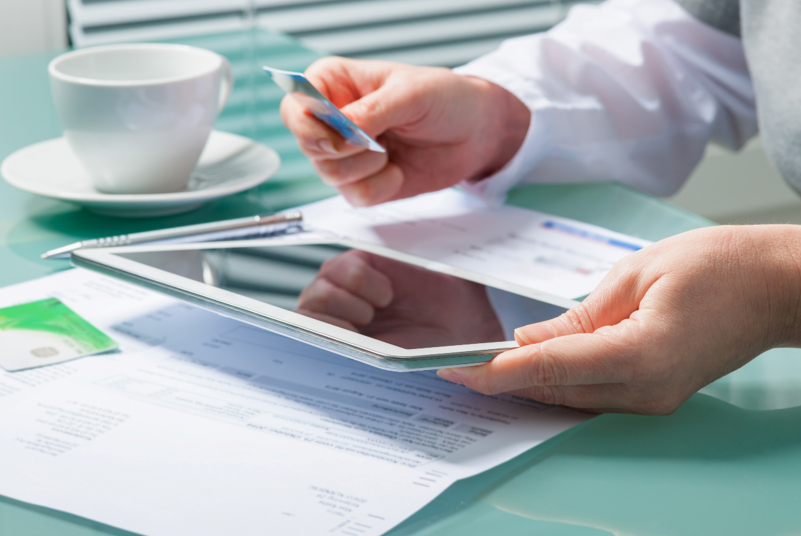 1
单击编辑标题
点击输入你的内容
点击输入你的内容
点击输入你的内容
点此添加标题
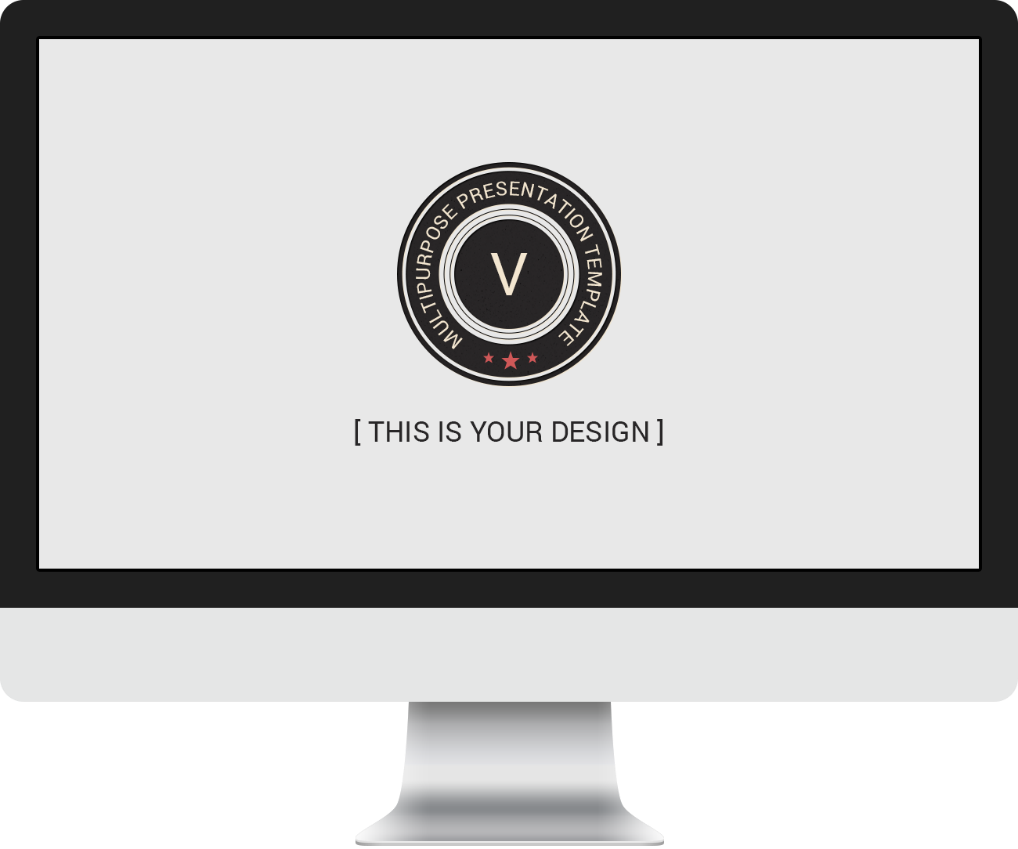 单击编辑标题
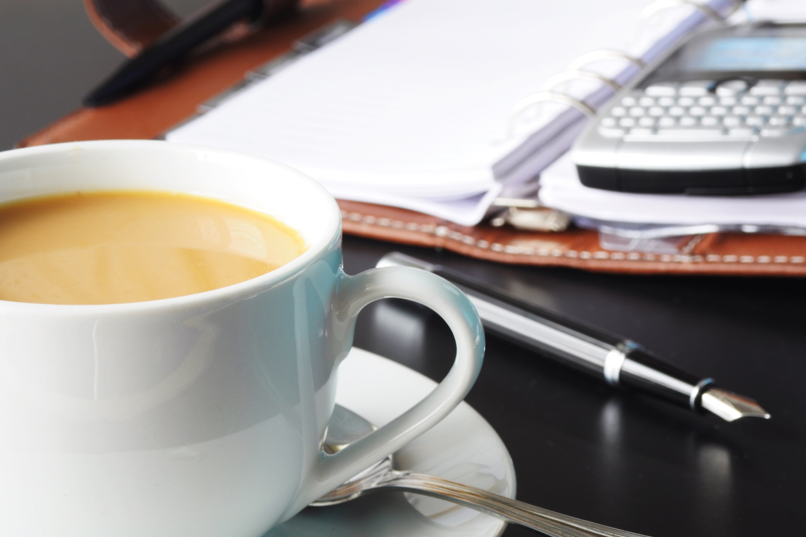 点击输入你的内容
标题
标题
标题
标题
单击编辑标题
点击输入你的内容
点此添加标题
单击编辑标题
点击输入你的内容
点此添加标题
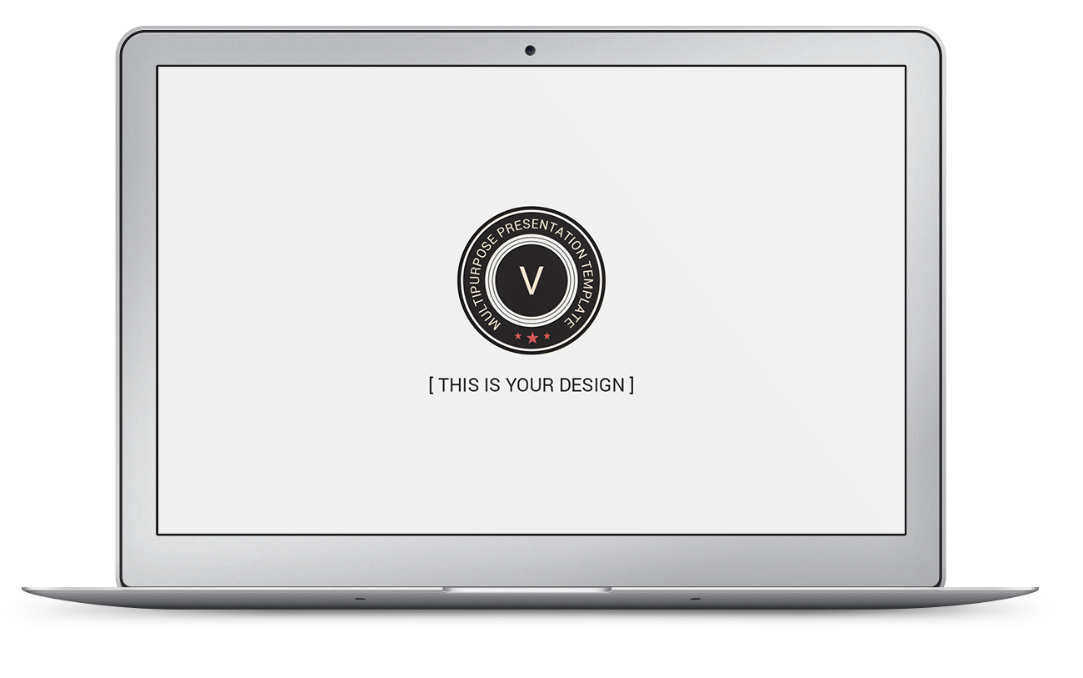 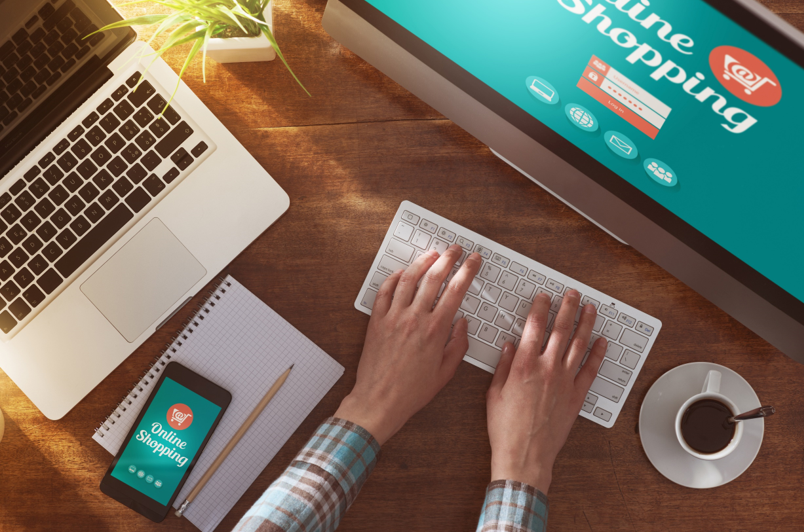 85%
标题
98%
标题
65%
标题
单击编辑标题
65%
标题
点击输入你的内容
点此添加标题
点击输入你的内容
点击输入你的内容
点击输入你的内容
点击输入你的内容
点击输入你的内容点击输入你的内容
点此添加标题
标题
标题
标题
标题
单击编辑标题
单击编辑标题
单击编辑标题
单击编辑标题
点击输入你的内容
点击输入你的内容
点击输入你的内容
点击输入你的内容
点此添加标题
您的标题
98%
您的标题
10%
标题
单击编辑标题
您的标题
点击输入你的内容
Part  02
行业市场分析
Click here to add your title. Click here to add your title.
点此添加标题
单击编辑标题
01
点击输入你的内容点击输入你的内容
03
单击编辑标题
点击输入你的内容点击输入你的内容
04
点此添加标题
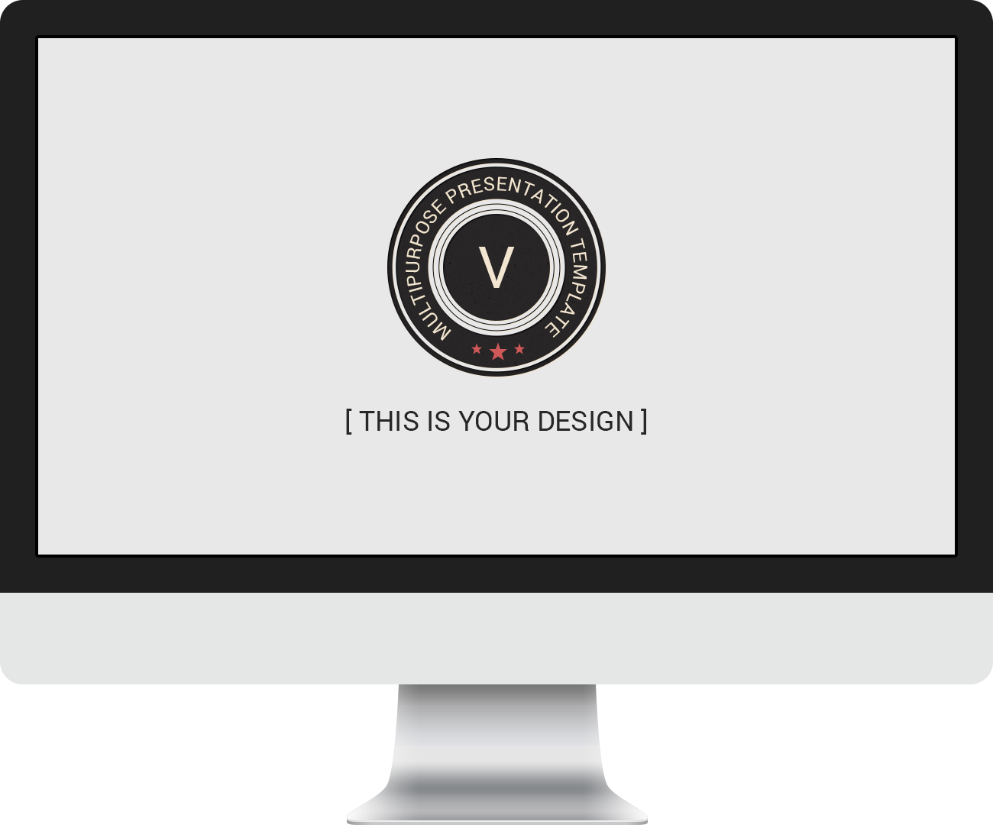 单击编辑标题
单击编辑标题
单击编辑标题
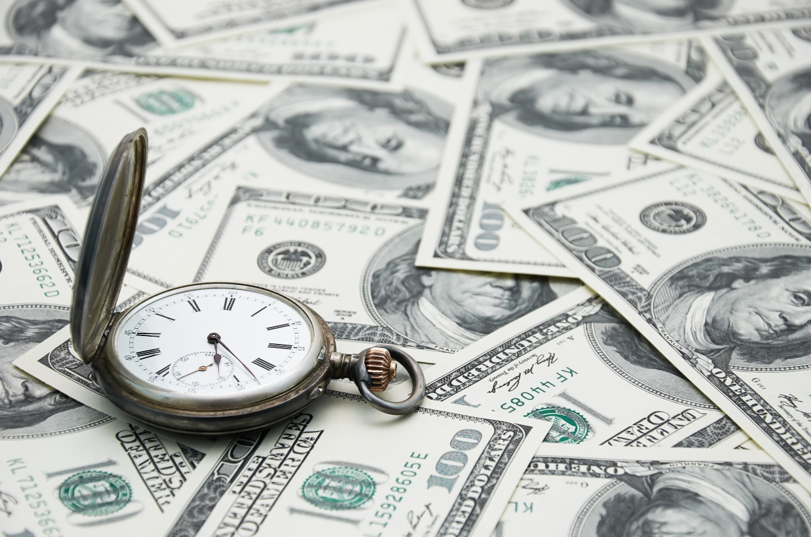 64%
点击输入你的内容
点击输入你的内容
点击输入你的内容
90%
48%
点此添加标题
单击编辑标题
单击编辑标题
01
02
点击输入你的内容
点击输入你的内容
单击编辑标题
单击编辑标题
03
04
点击输入你的内容
点击输入你的内容
点此添加标题
单击编辑标题
点击输入你的内容点击输入你的内容
标题
标题
标题
单击编辑标题
单击编辑标题
1
2
点击输入你的内容
点击输入你的内容
标题
标题
单击编辑标题
单击编辑标题
3
4
标题
点击输入你的内容
点击输入你的内容
点此添加标题
点击输入你的内容
1
01
点击输入你的内容
2
02
03
点击输入你的内容
3
04
点击输入你的内容
4
点此添加标题
标题
标题
45%
55%
45%
55%
点击输入你的内容
点击输入你的内容
标题
标题
45%
55%
45%
55%
点击输入你的内容
点击输入你的内容
点此添加标题
单击编辑标题
标题
点击输入你的内容点击输入你的内容
标题
标题
标题
45%
点击输入你的内容
60%
点击输入你的内容
25%
点击输入你的内容
98%
点击输入你的内容
Part  03
营销策略整合
Click here to add your title. Click here to add your title.
点此添加标题
02
01
点击输入你的内容
点击输入你的内容
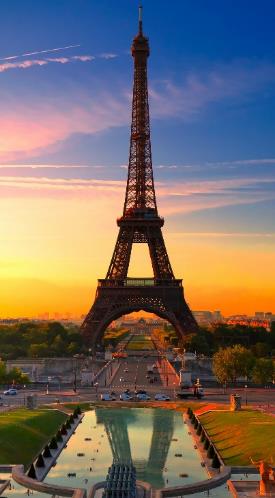 04
03
点击输入你的内容
点击输入你的内容
06
05
点击输入你的内容
点击输入你的内容
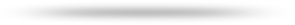 点此添加标题
添加标题
点击输入你的内容
添加标题
点击输入你的内容
添加标题
点击输入你的内容
添加标题
点击输入你的内容
点此添加标题
诚心不贰
01
02
诚心不贰
诚心不贰
诚心不贰
点击输入你的内容
点击输入你的内容
点击输入你的内容
点击输入你的内容
诚心不贰
03
04
点击输入你的内容
诚心不贰
05
06
点击输入你的内容
点此添加标题
添加标题
点击输入你的内容
添加标题
点击输入你的内容
添加标题
点击输入你的内容
添加标题
点击输入你的内容
添加标题
点击输入你的内容
点此添加标题
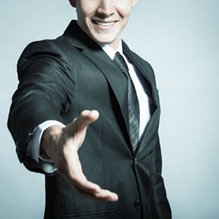 囚心钻研，诚心不贰
囚心钻研，诚心不贰
囚心钻研，诚心不贰
点击输入你的内容
点击输入你的内容
点击输入你的内容
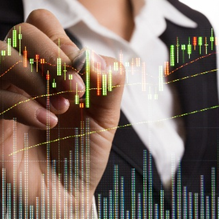 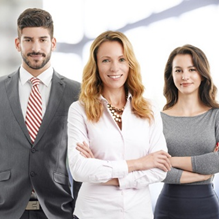 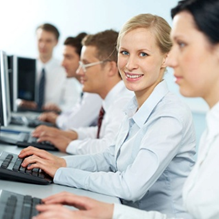 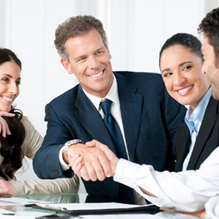 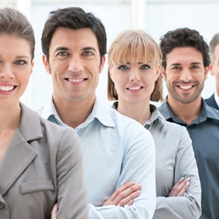 点此添加标题
您的标题
您的标题
点击输入你的内容
点击输入你的内容
您的标题
点击输入你的内容
您的标题
点击输入你的内容
Part  04
财务风险管控
Click here to add your title. Click here to add your title.
点此添加标题
标题
标题
标题
标题
单击编辑标题
单击编辑标题
单击编辑标题
单击编辑标题
点击输入你的内容
点击输入你的内容
点击输入你的内容
点击输入你的内容
点此添加标题
13%
36%
点击输入你的内容
点击输入你的内容
标题
49%
27%
点击输入你的内容
点击输入你的内容
点此添加标题
60%
预期目标

点击输入你的内容
点击输入你的内容
80%
最终目标

点击输入你的内容
点击输入你的内容
点此添加标题
添加标题
添加标题
添加标题
添加标题
1
2
3
4
点击输入你的内容
点击输入你的内容
点击输入你的内容
点击输入你的内容
点击输入你的内容点击输入你的内容
赠可编辑商务图标